Amsterdam
Hoe veilig voel jij je op school?
Spelregels
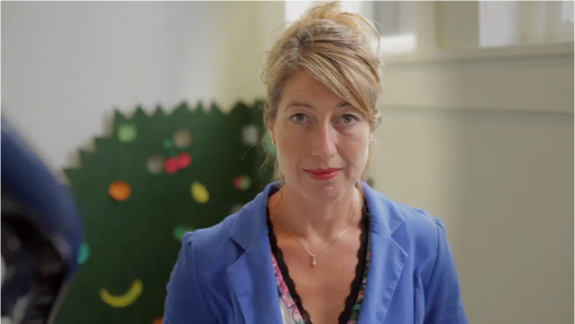 * Klik op bovenstaande foto voor de video met uitleg over de spelregels
[Speaker Notes: Let op! Om de video te kunnen bekijken moet de powerpoint in diavoorstelling staan]
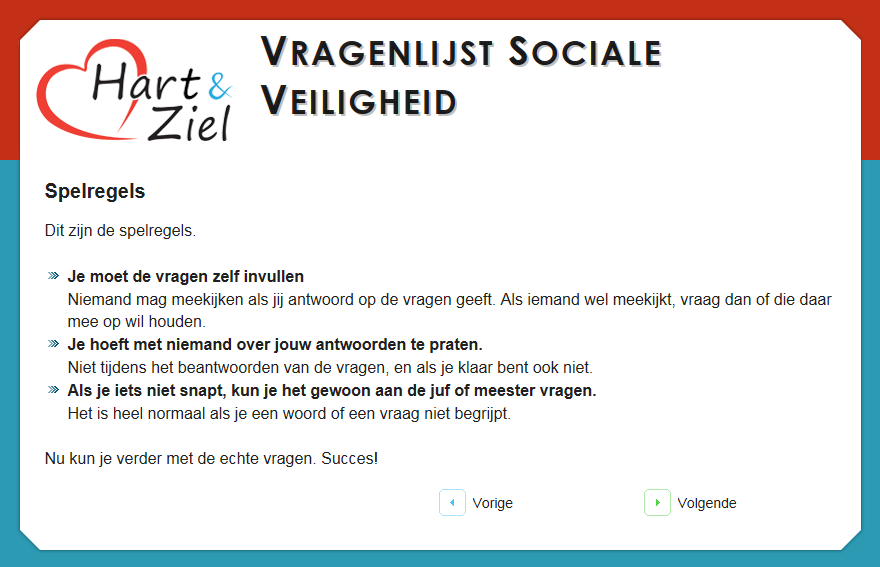 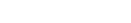 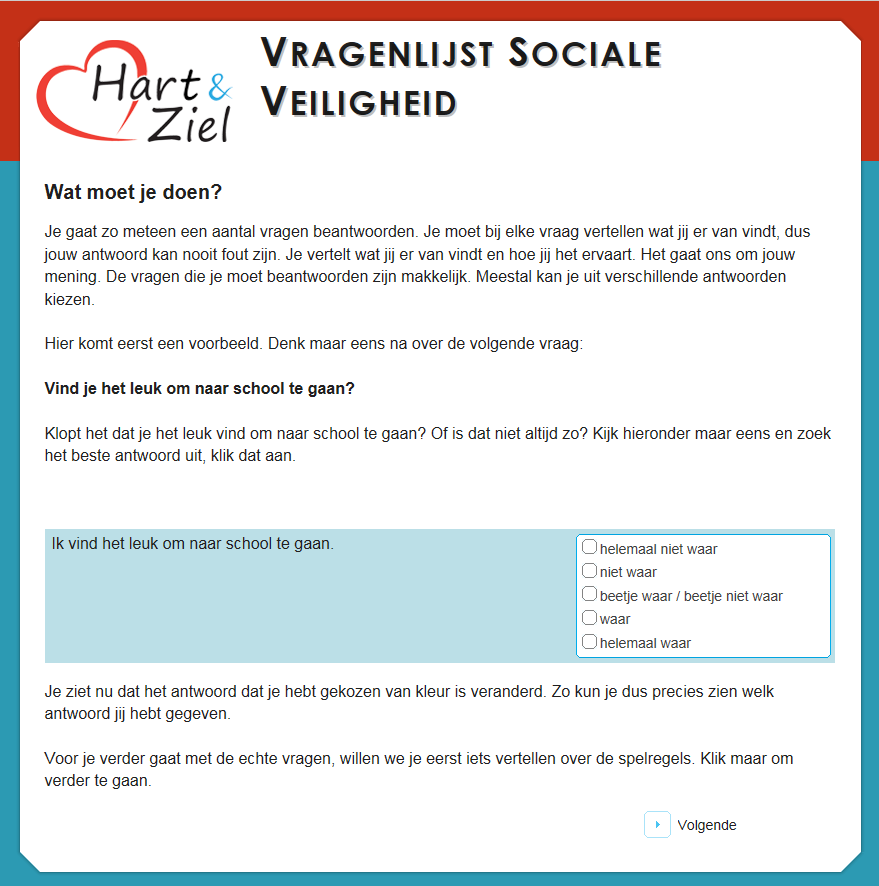 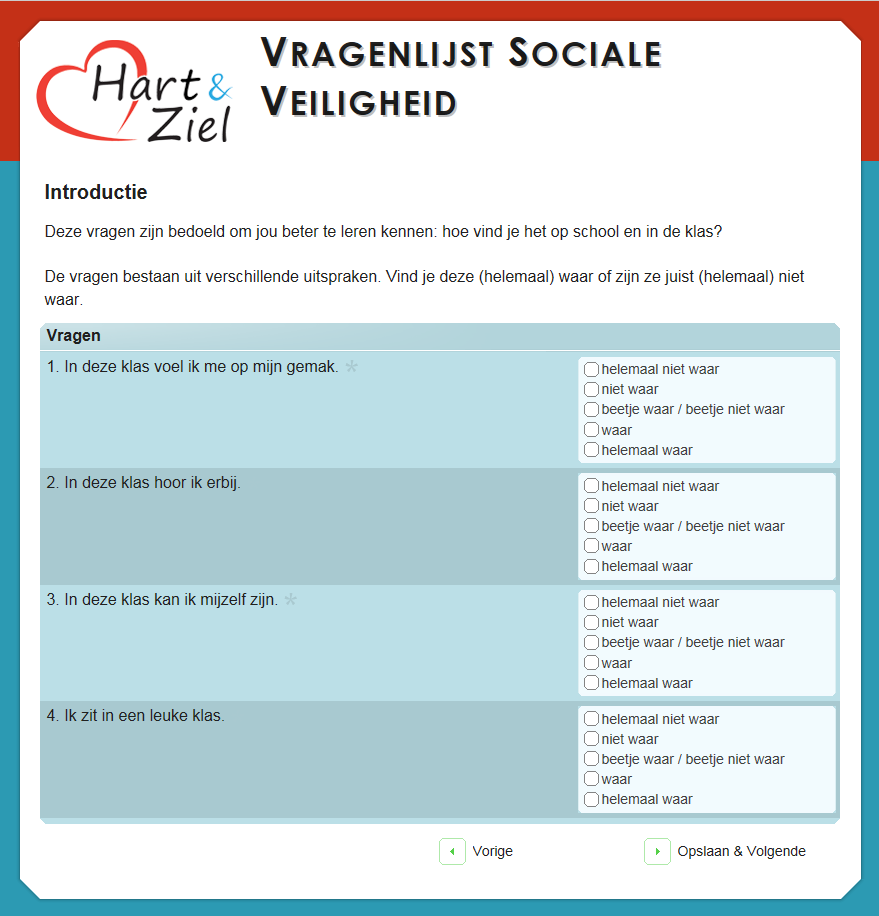 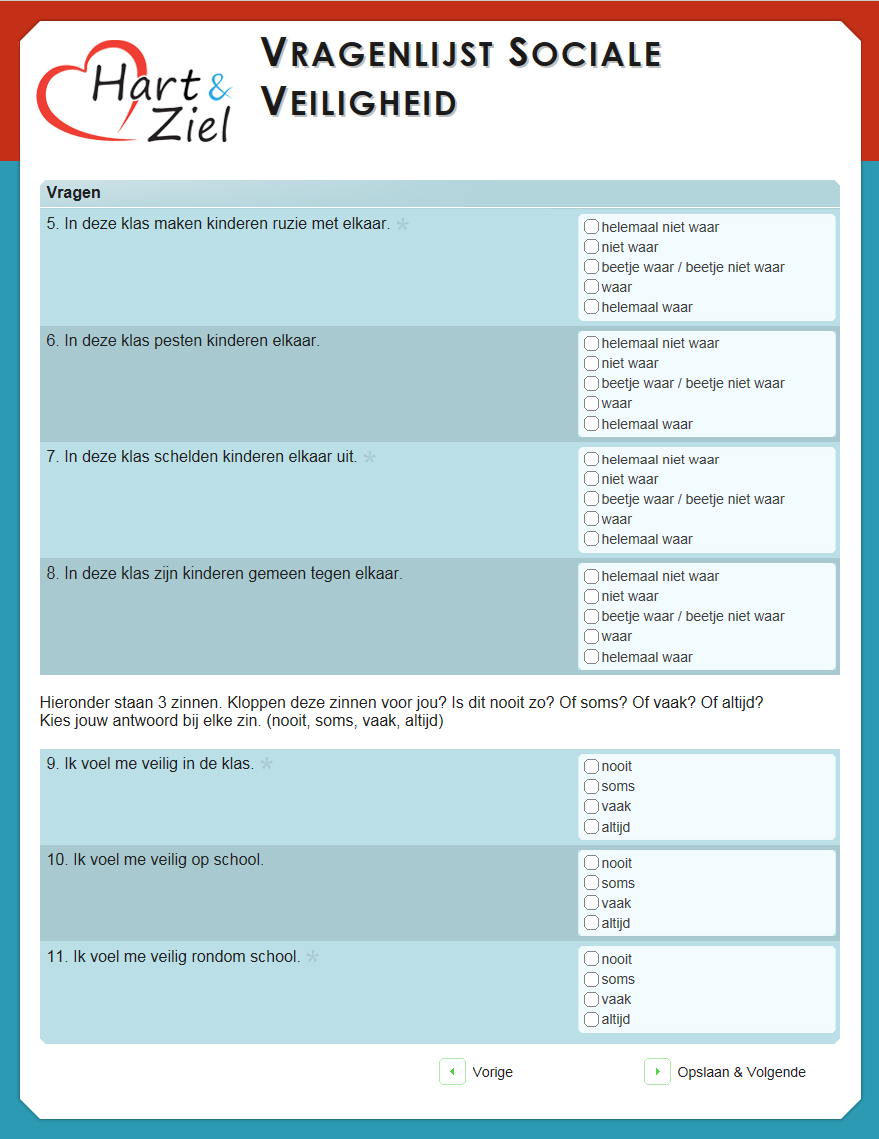 Wat is het verschil tussen pesten en plagen?
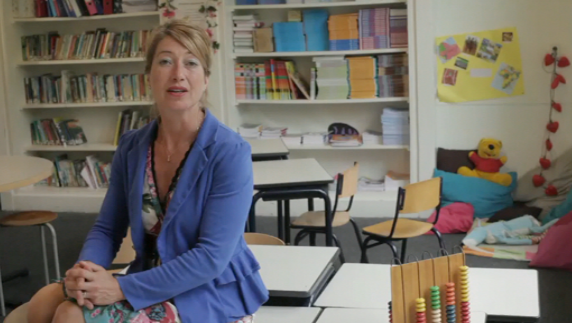 * Klik op bovenstaande foto voor de video met uitleg over de spelregels
[Speaker Notes: Let op! Om de video te kunnen bekijken moet de powerpoint in diavoorstelling staan]
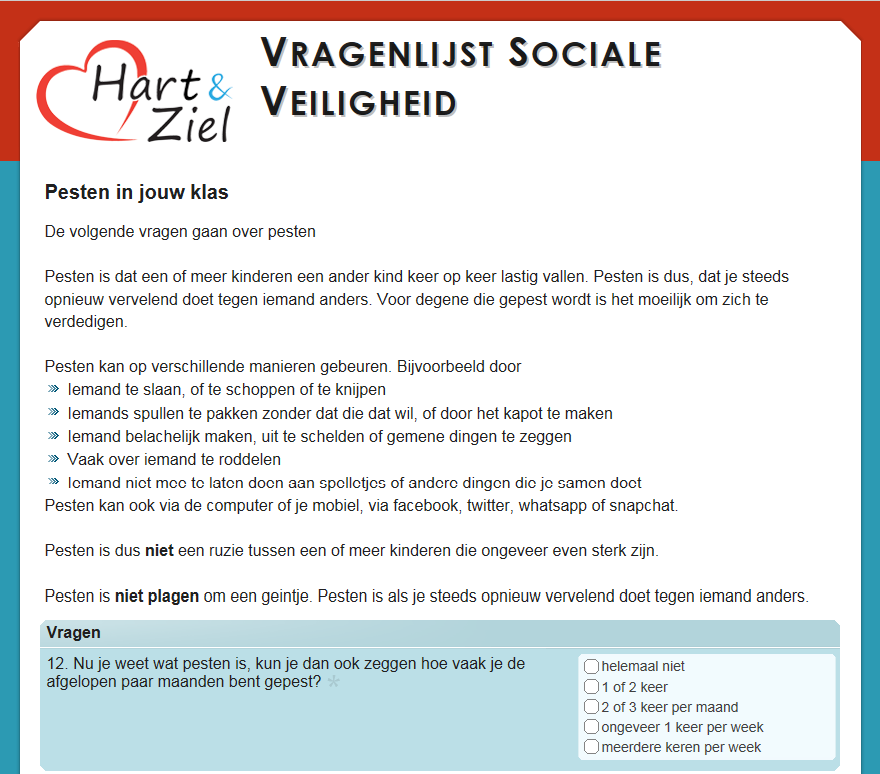 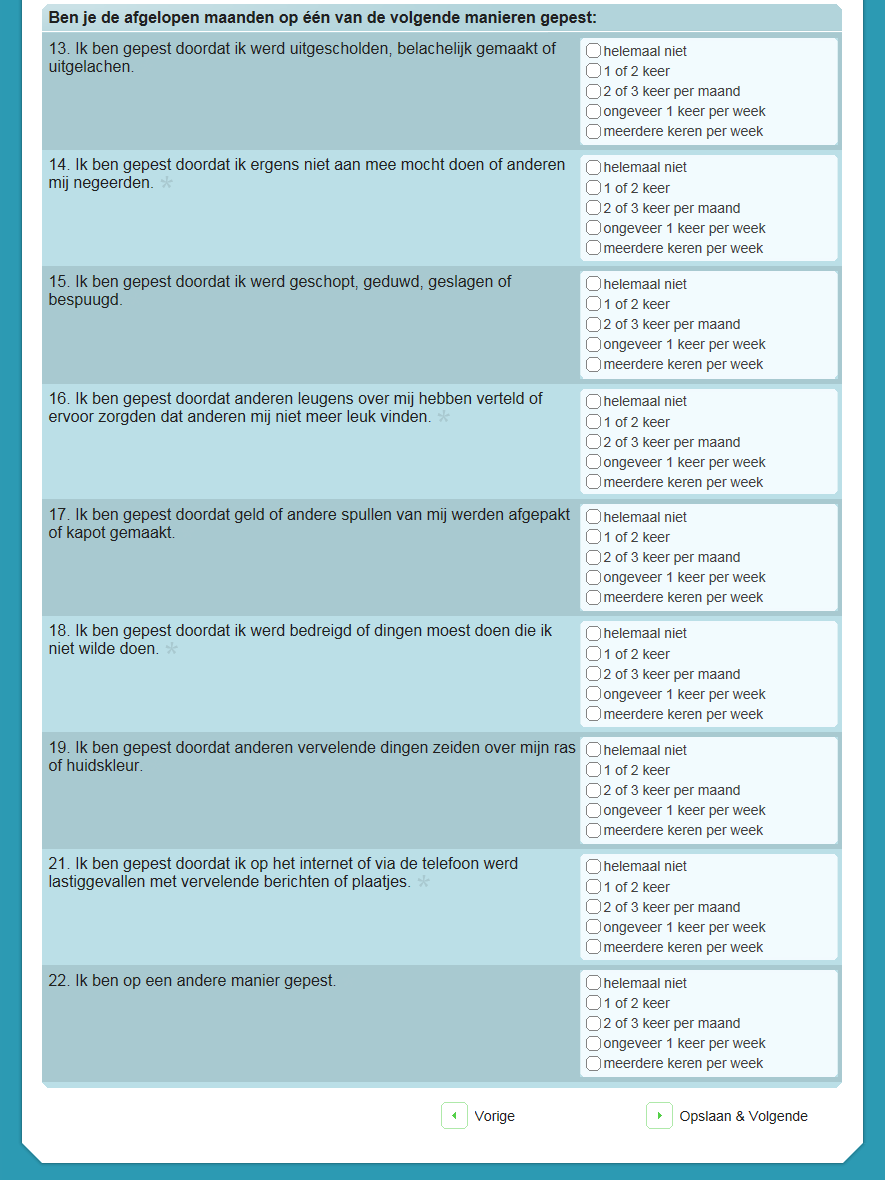 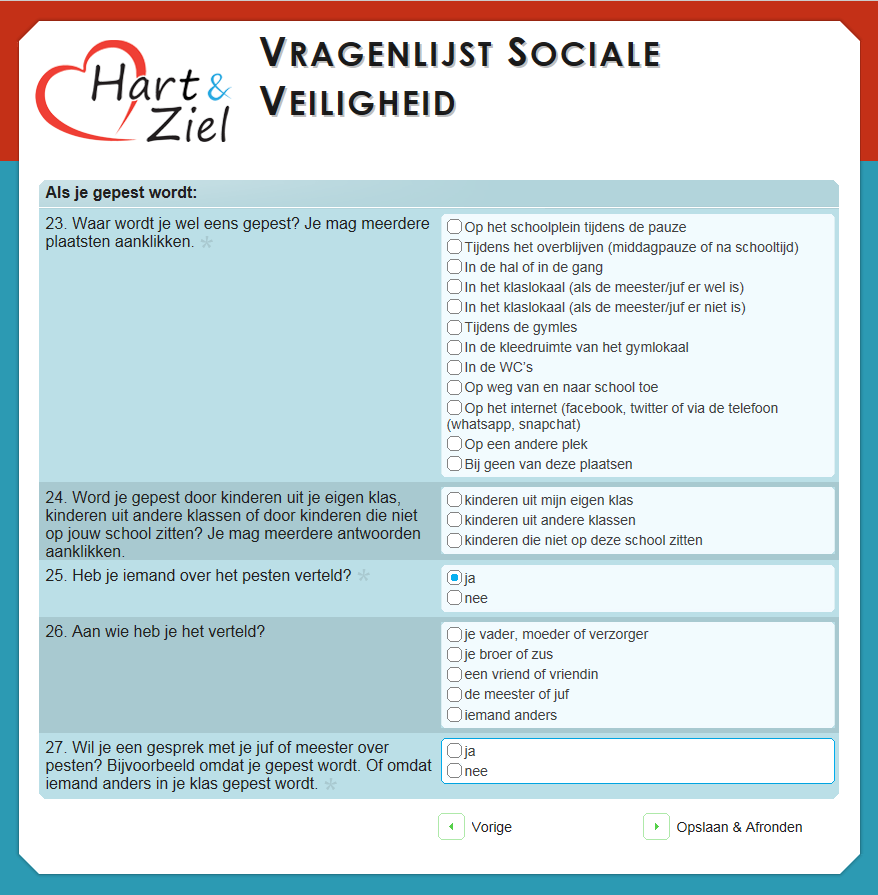 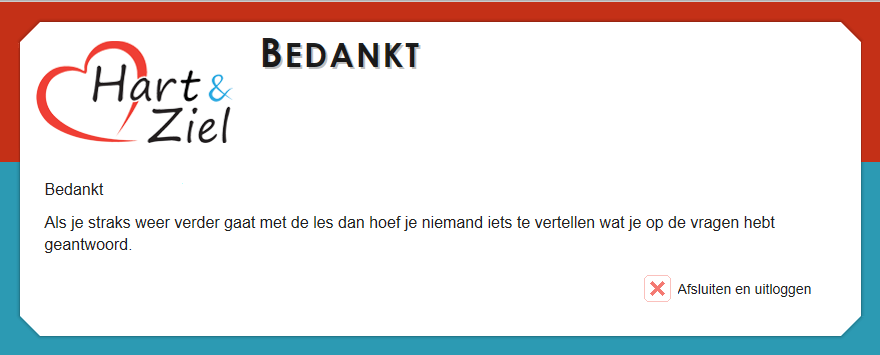 Nog een keer de spelregels
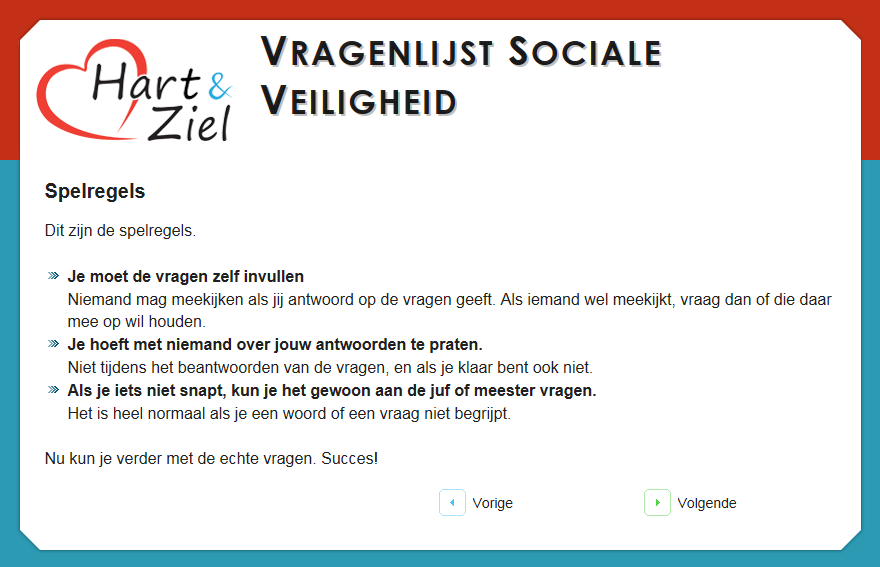 Nu zelf aan de slag!
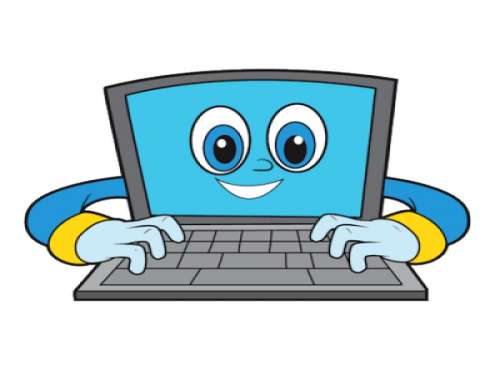